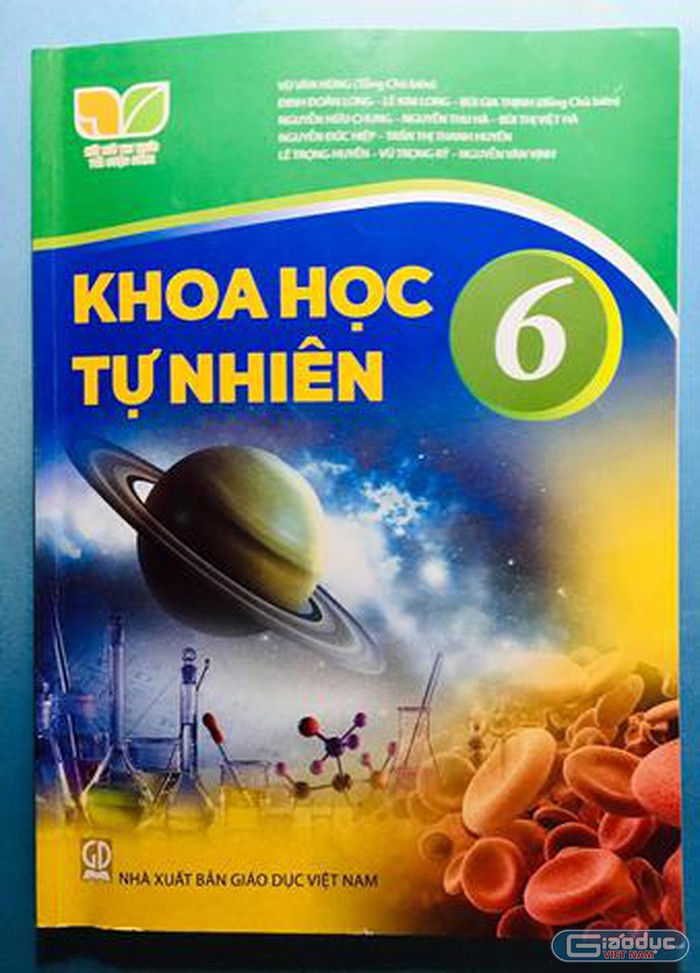 KIỂM TRA BÀI CŨ
1.Thế nào là sự đông đặc, sự nóng chảy?
2.Thế nào là sự hóa hơi và sự ngưng tụ?
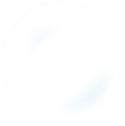 Tôi là ai ?
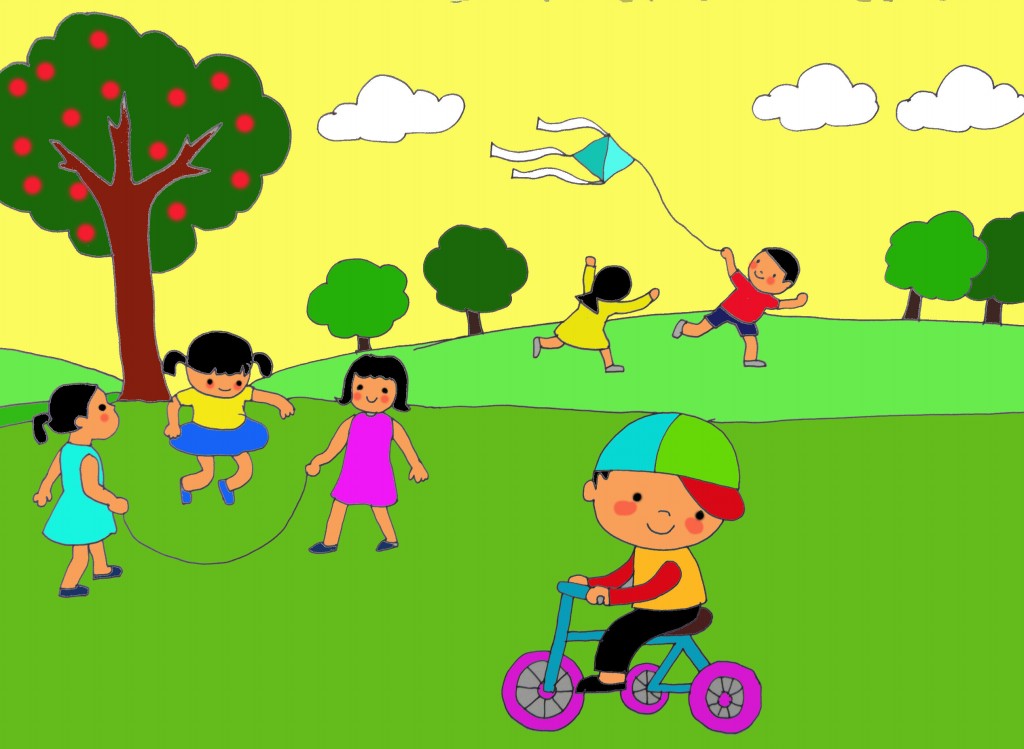 1
2
3
4
Mọi sinh vật sống đều cần đến tôi
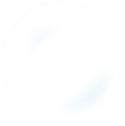 Tôi là ai ?
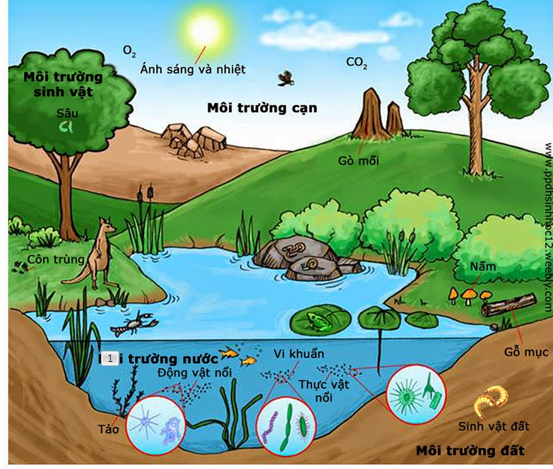 2
Tôi có mặt ở khắp mọi nơi trên trái đất.
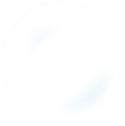 Tôi là ai ?
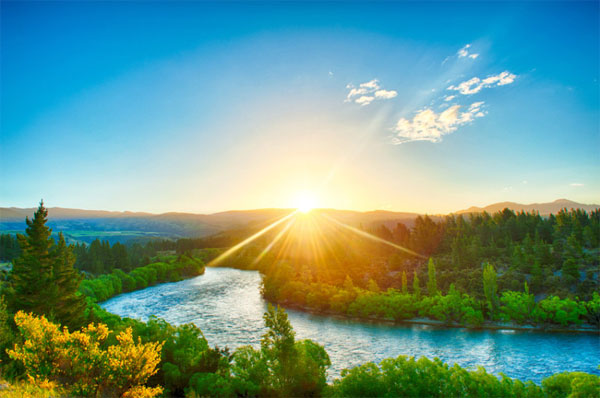 3
Tôi là một thành phần của không khí.
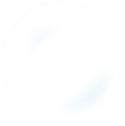 Tôi là ai ?
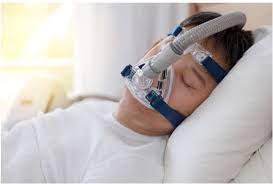 4
Các bệnh nhân khó thở không thể thiếu tôi.
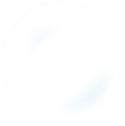 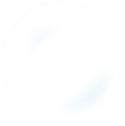 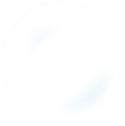 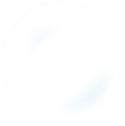 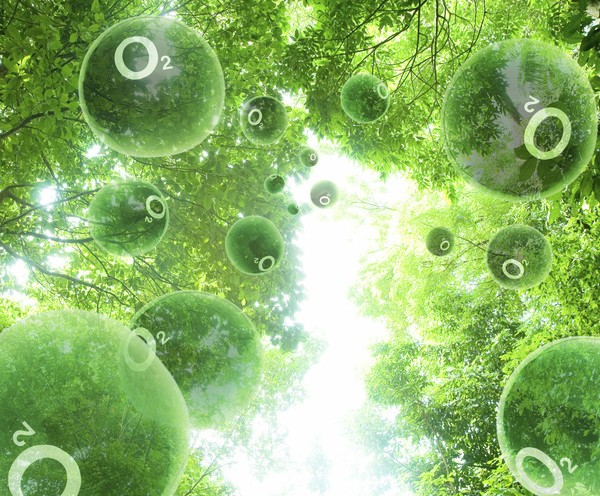 OXYGEN
1
Mọi sinh vật sống đều cần đến tôi
2
Tôi có mặt ở khắp mọi nơi trên trái đất.
3
Tôi là một thành phần của không khí.
4
Các bệnh nhân khó thở không thể thiếu tôi.
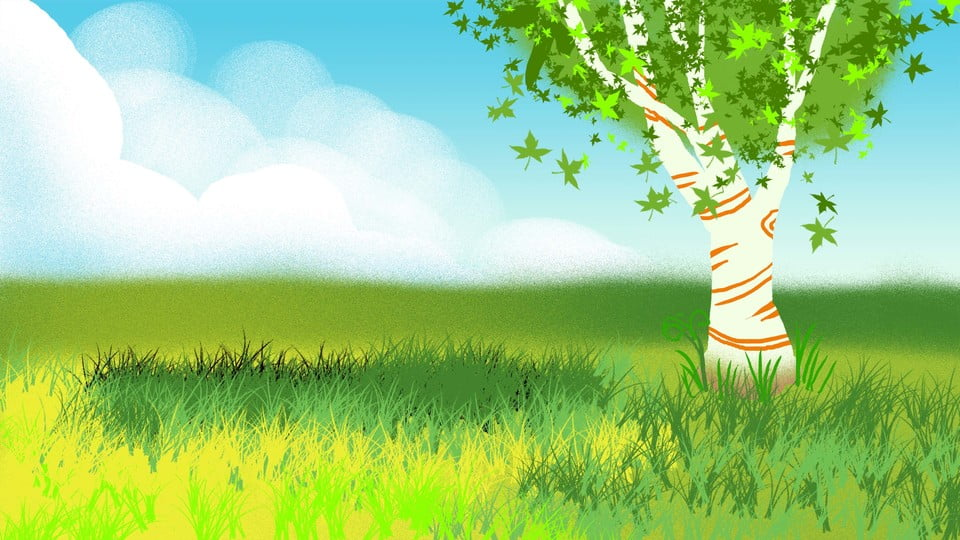 BÀI 11: OXYGEN-KHÔNG KHÍ
BÀI 11. OXYGEN-KHÔNG KHÍ
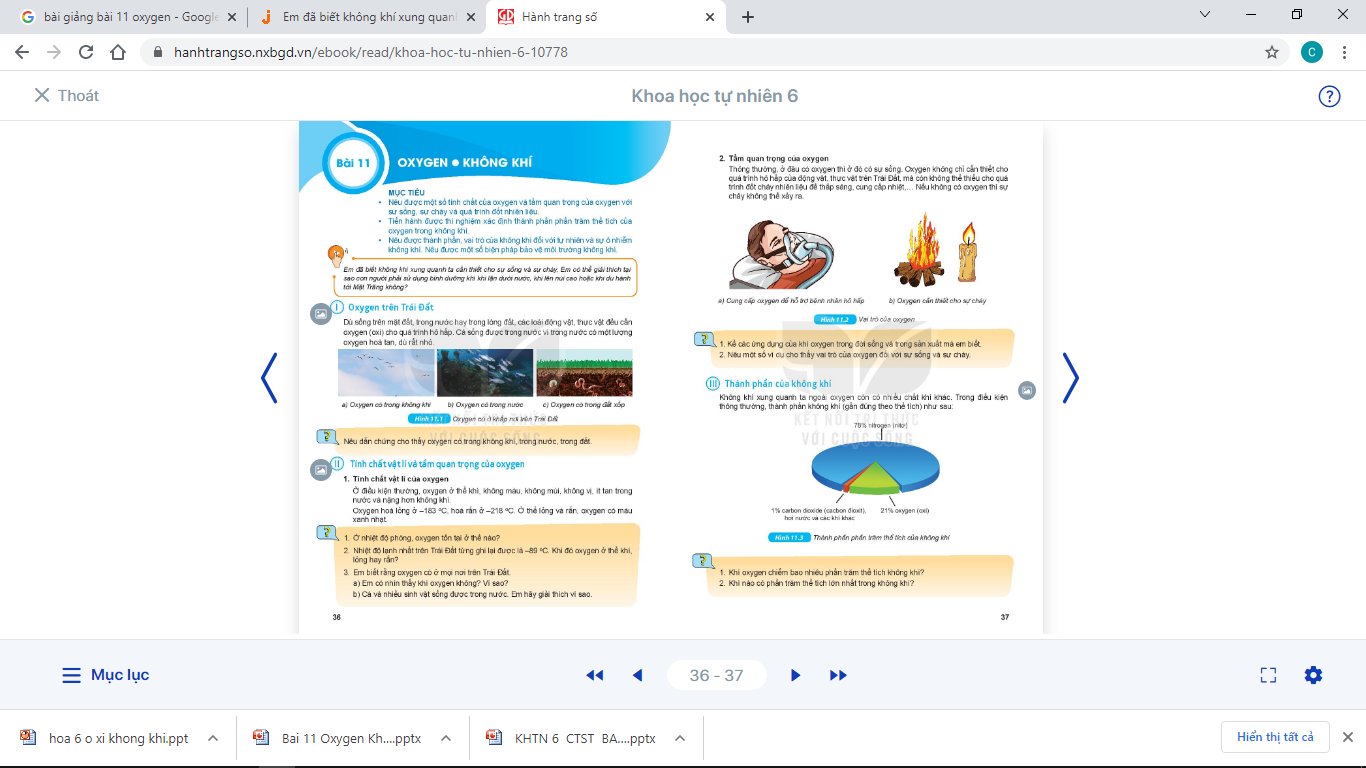 Em đã biết không khí xung quanh ta cần thiết cho sự sống và sự cháy. Em có thể giải thích tại sao con người phải sử dụng bình dưỡng khí khi lặn dưới nước, khi lên núi cao hoặc khi đi du hành tới Mặt Trăng không?
Vì ở những nơi đó không đủ hoặc không có không khí để con người hô hấp do đó cần phải dùng tới bình dưỡng khí để hỗ trợ hô hấp.
BÀI 11. OXYGEN-KHÔNG KHÍ
I. Oxygen trên Trái đất
Oxygen có ở đâu?Nêu dẫn chứng.
BÀI 11. OXYGEN-KHÔNG KHÍ
I. Oxygen trên Trái đất
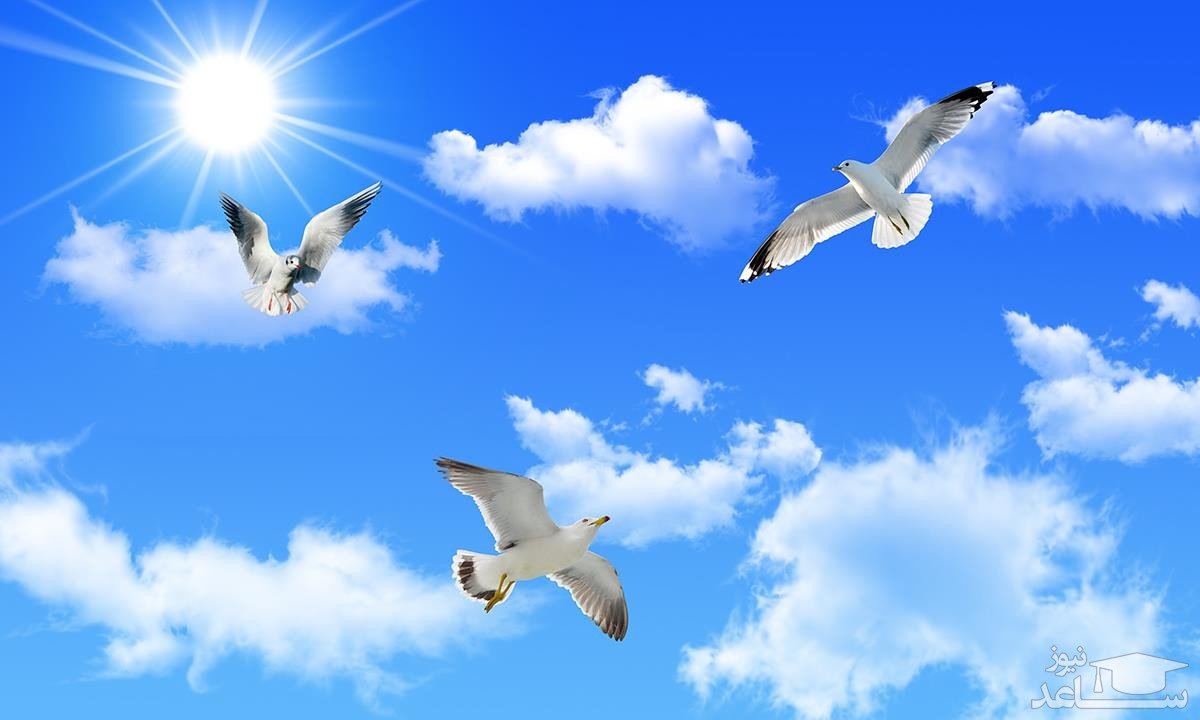 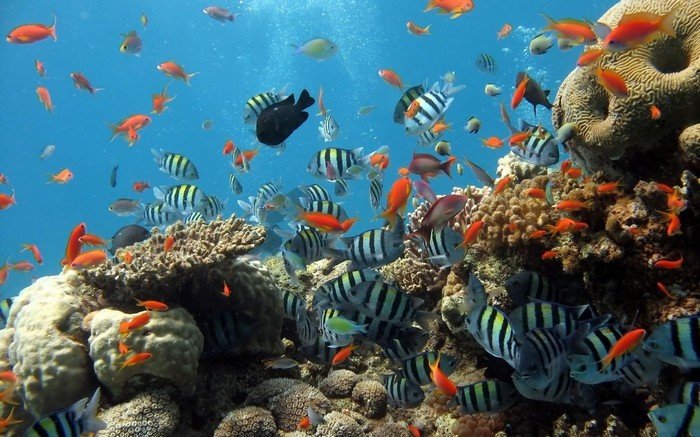 Môi trường không khí.
Môi trường trong nước.
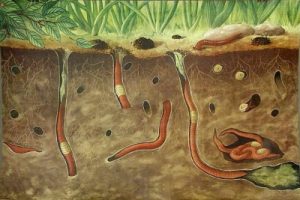 Môi trường trong đất.
BÀI 11. OXYGEN-KHÔNG KHÍ
I. Oxygen trên Trái đất
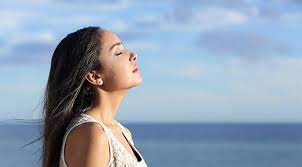 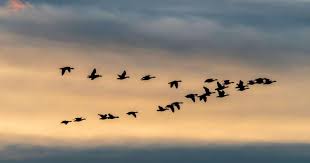 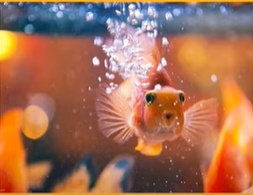 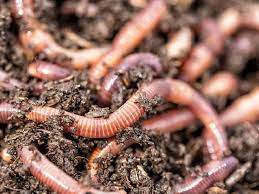 Oxygen có ở khắp mọi nơi trên Trái đất
=> Oxygen có trong: không khí, trong nước, trong lớp đất xốp
HS nghiên cứu thông tin SGK hoàn thành câu hỏi sau?
BÀI 11. OXYGEN-KHÔNG KHÍ
Thời gian: 3 phút
I. Oxygen trên Trái đất
II.Tính chất vật lí và tầm quan trọng của Oxygen
1.Tính chất vật lí của Oxygen
Ở nhiệt độ phòng, oxygen tồn tại ở thể nào?
Nhiệt độ lạnh nhất trên Trái Đất từng ghi lại được là -89 độ C. Khi đó oxygen ở thể khí, lỏng hay rắn?
3.    Em  biết rằng oxygen có ở mọi nơi trên Trái Đất.
a) Em có nhìn thấy oxygen không? Vì sao
b) Cá và nhiều sinh vật sống được trong nước . Em hãy giải thích vì sao.
BÀI 11. OXYGEN-KHÔNG KHÍ
Thời gian: 3 phút
HS nghiên cứu thông tin SGK hoàn thành câu hỏi sau?
Ở nhiệt độ phòng, oxygen tồn tại ở thể nào?
Nhiệt độ lạnh nhất trên Trái Đất từng ghi lại được là -89 độ C. Khi đó oxygen ở thể khí, lỏng hay rắn?
3.  Em  biết rằng oxygen có ở mọi nơi trên Trái Đất.
a) Em có nhìn thấy oxygen không? Vì sao
b) Cá và nhiều sinh vật sống được trong nước . Em hãy giải thích vì sao.
BÀI 11. OXYGEN-KHÔNG KHÍ
Thời gian: 3 phút
HS nghiên cứu thông tin SGK hoàn thành câu hỏi sau?
Ở nhiệt độ phòng, oxygen tồn tại ở thể nào?
       .....................
Nhiệt độ lạnh nhất trên Trái Đất từng ghi lại được là -89 độ C. Khi đó oxygen ở thể khí, lỏng hay rắn?
      .......................
 3.   Em  biết rằng oxygen có ở mọi nơi trên Trái Đất.
Em có nhìn thấy oxygen không? Vì sao
     ...........................................................................................
b) Cá và nhiều sinh vật sống được trong nước . Em hãy giải thích vì sao.
      ..........................................................................................
Thể khí
Thể khí
Ta không nhìn thấy, vì khí oxygen không màu,không mùi,không vị .
Vì oxygen tan một phần trong nước
BÀI 11. OXYGEN-KHÔNG KHÍ
Tại sao ở đầm nuôi tôm thường lắp đặt hệ thống quạt khí ?
Do oxygen ít tan trong nước và việc nuôi tôm, cá số lượng lớn làm cho lượng oxygen trong ao đầm nuôi rất ít, người ta phải dùng giải pháp quạt để sục khí liên tục vào nước giúp cho oxygen tan nhiều hơn trong nước, từ đó cá tôm có đủ oxygen để hô hấp.
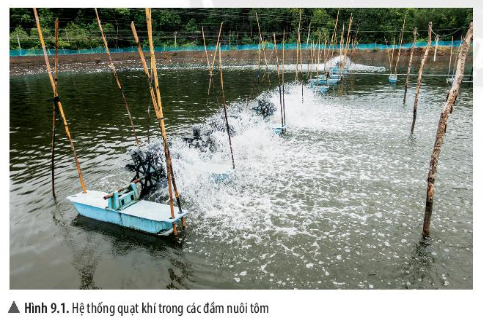 BÀI 11. OXYGEN-KHÔNG KHÍ
oxygen
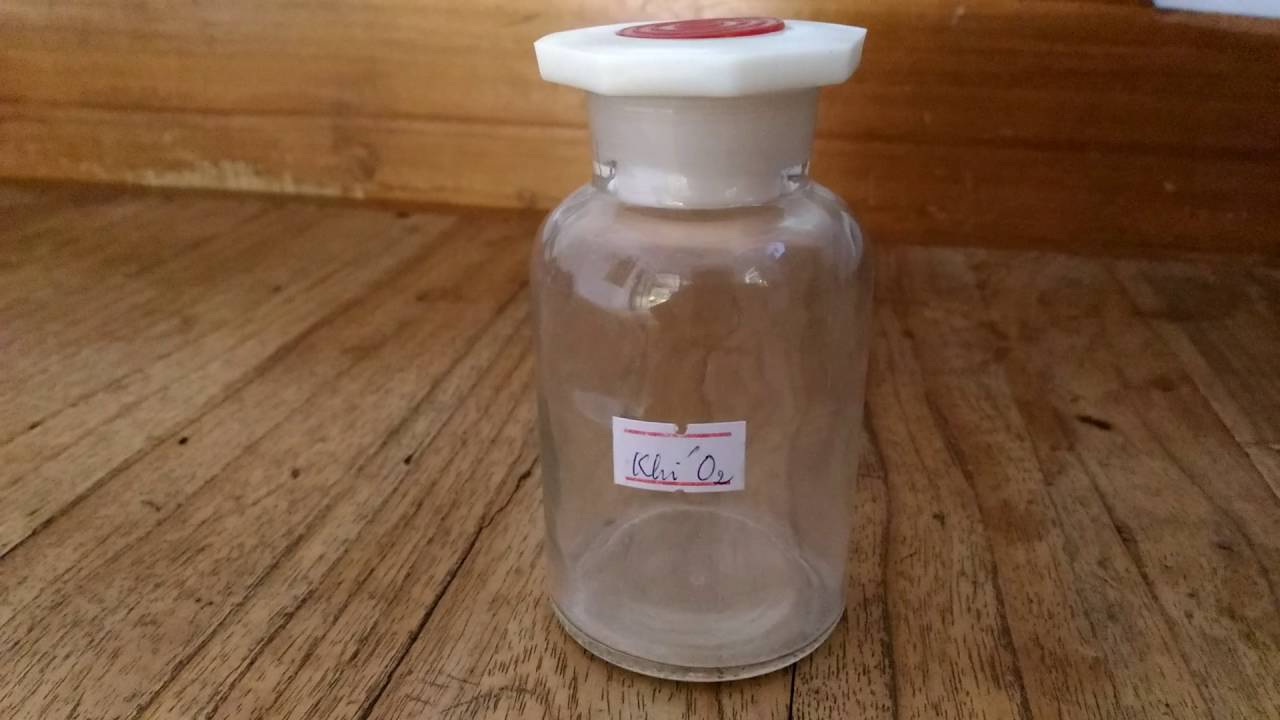 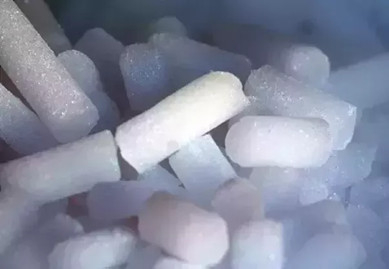 Oxygen rắn
(- 2180C)
Oxygen 
ở điều kiện thường
Oxygen lỏng
(-1830C)
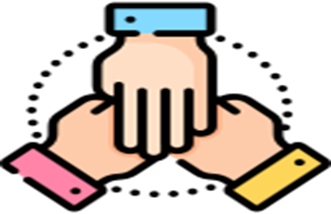 Hoàn thành bài tập điền từ  sau:
Ở điều kiện thường oxygen có trạng thái……….; ...........màu, không mùi, không vị  ,…….trong nước. 
Hóa lỏng ở ………0C; hóa rắn ở……… 0C
Ở trạng thái lỏng, rắn oxygen có màu………….
khí
không
ít tan
-218
-183
xanh nhạt
BÀI 11. OXYGEN-KHÔNG KHÍ
II.Tính chất vật lí và tầm quan trọng của Oxygen
1.Tính chất vật lí của Oxygen
=> Oxygen là chất khí, không màu, không mùi, không vị, nặng hơn không khí, tan ít trong nước, hoá lỏng ở - 183oC, hoá rắn ở 
- 218oC.Ở thể rắn, lỏng có màu xanh nhạt.
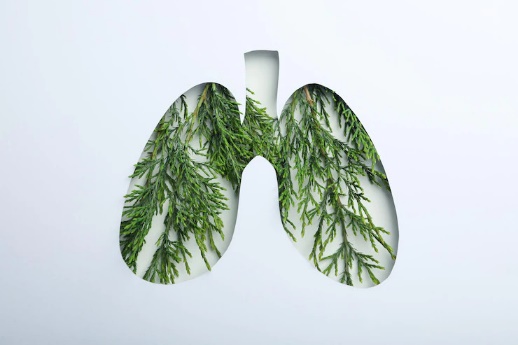 HÔ       HẤP
BÀI 11. OXYGEN-KHÔNG KHÍ
1.Tính chất vật lí của Oxygen
2. Tầm quan trọng của Oxygen
Nêu vai trò của khí Oxygen mà e biết? 
Lấy ví dụ
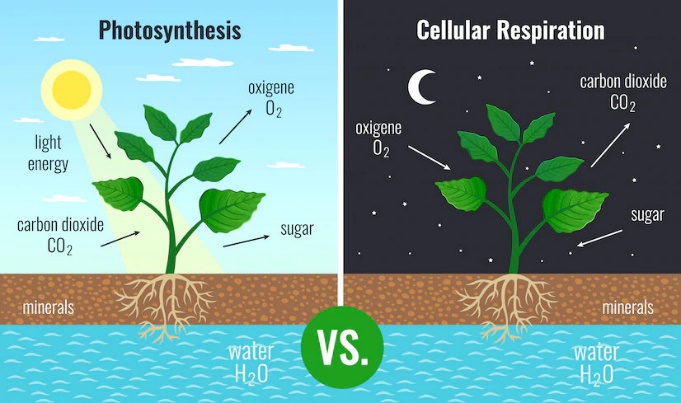 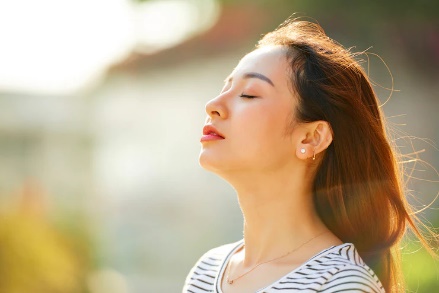 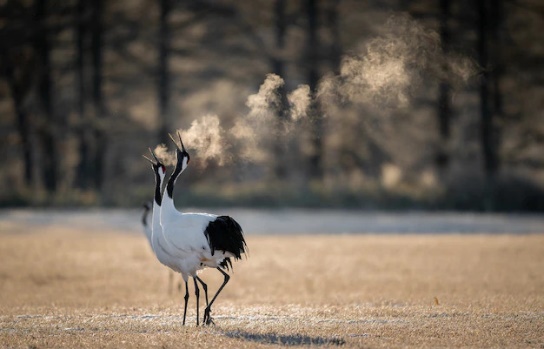 BÀI 11. OXYGEN-KHÔNG KHÍ
1.Tính chất vật lí của Oxygen
2. Tầm quan trọng của Oxygen
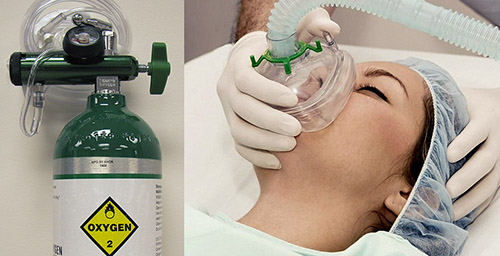 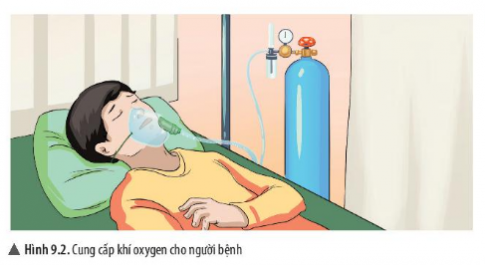 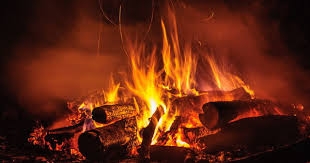 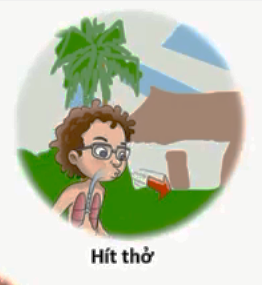 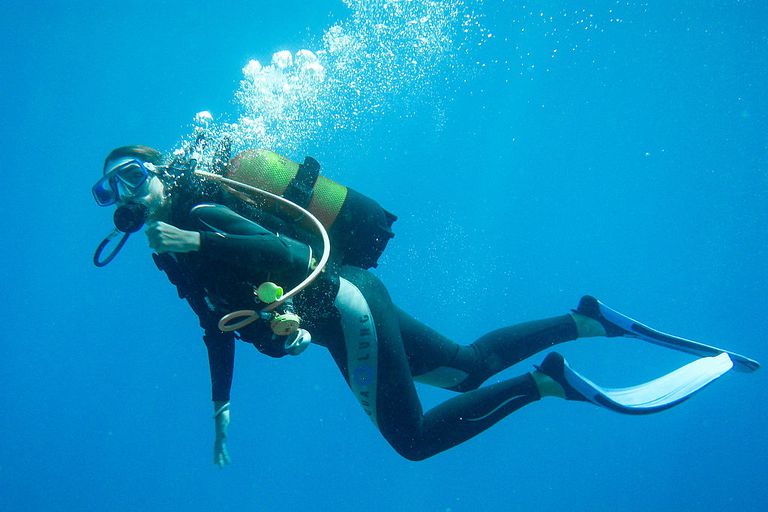 SỰ CHÁY
SỰ SỐNG
BÀI 11. OXYGEN-KHÔNG KHÍ
Kể các ứng dụng của khí oxygen trong đời sống và trong sản xuất mà em biết.
Tầm quan trọng của Oxygen
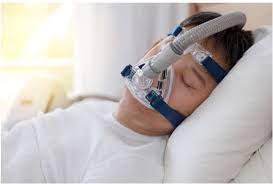 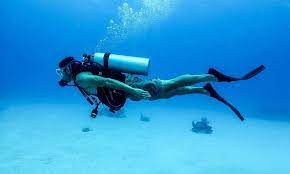 Oxi dùng cho bệnh nhân bị khó thở
Thợ lặn dùng khí oxi để thở.
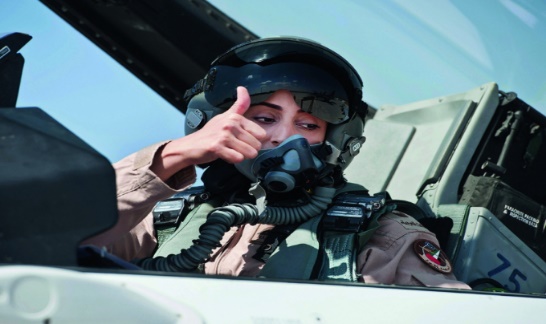 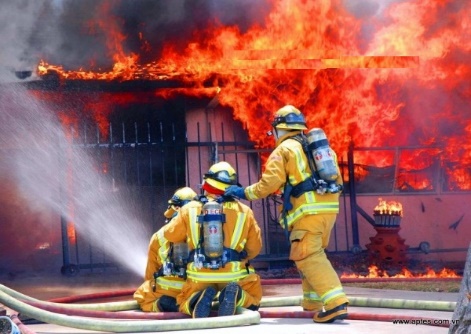 Lính cứu hoả dùng bình dưỡng khí khi làm trong môi trường nhiễm khói và khí độc.
Phi công bay cao dùng oxi nén để thở.
Tầm quan trọng của Oxygen
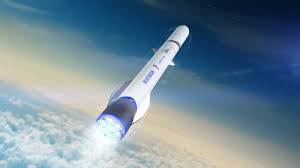 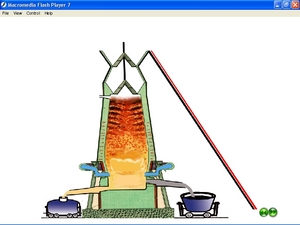 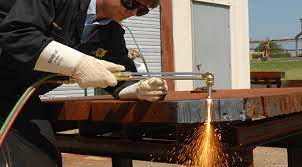 Oxygen lỏng dùng đốt nhiên liệu tên lửa và tàu vũ trụ
Lò luyện gang dùng không khí giàu oxi
Đèn xì oxygen- axetilen
Tầm quan trọng của Oxygen
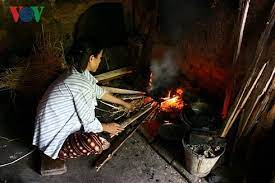 [Speaker Notes: - Thêm củi tức là thêm nhiên liệu, thổi hoặc quạt là tăng hàm lượng khí oxygen để duy trì sự cháy.]
BÀI 11. OXYGEN-KHÔNG KHÍ
1.Tính chất vật lí của Oxygen
2. Tầm quan trọng của Oxygen
Oxygen duy trì sự sống và sự cháy
Tổng kết
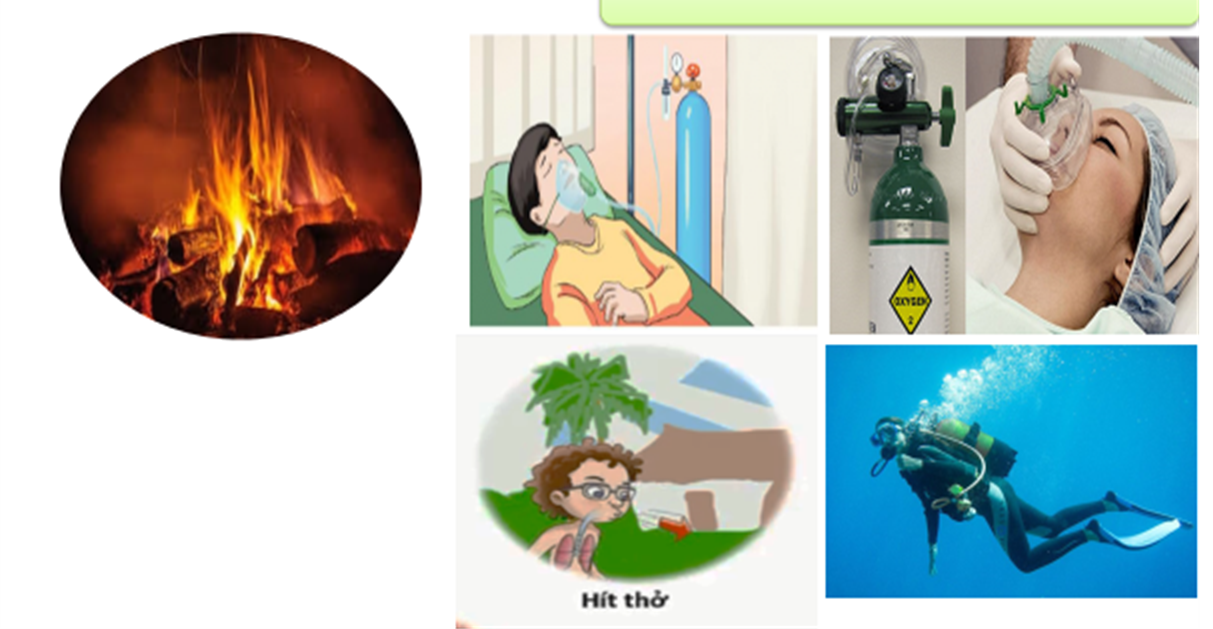 Oxygen duy trì sự sống và sự cháy
Thành phần của không khí ?
Năm 1674
Không khí
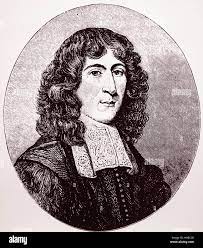 Một phần dễ cháy
Một phần không cháy
Không khí có nhiều thành phần
John Mayow 
(1941 – 1679)
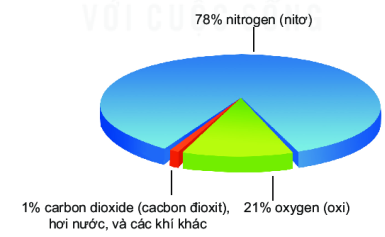 Thành phần phần trăm thể tích của không khí
BÀI 11. OXYGEN-KHÔNG KHÍ
1.Tính chất vật lí của Oxygen
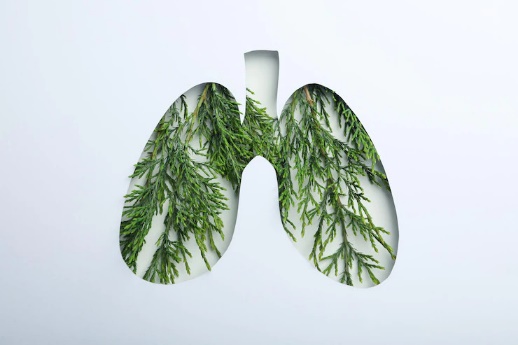 2. Tầm quan trọng của Oxygen
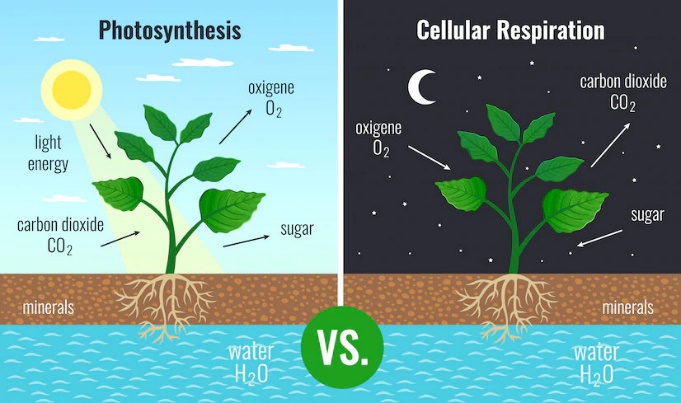 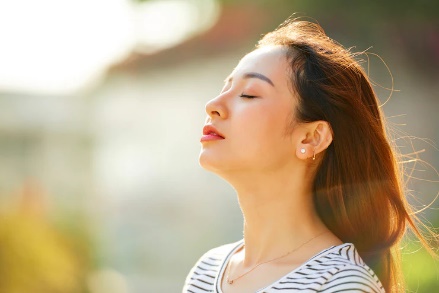 HÔ       HẤP
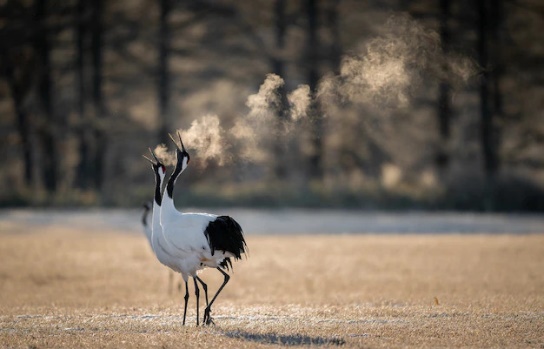 Nêu vai trò của khí Oxygen mà e biết?
Nêu một số ví dụ cho thấy vai trò của oxygen đối với sự sống và sự cháy.
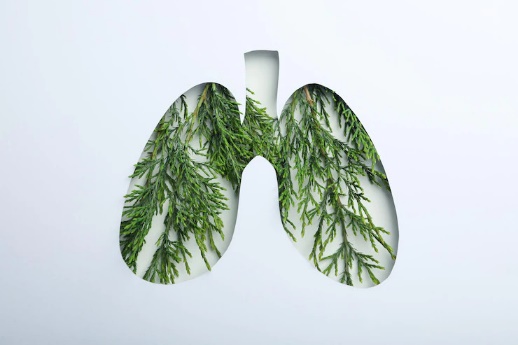 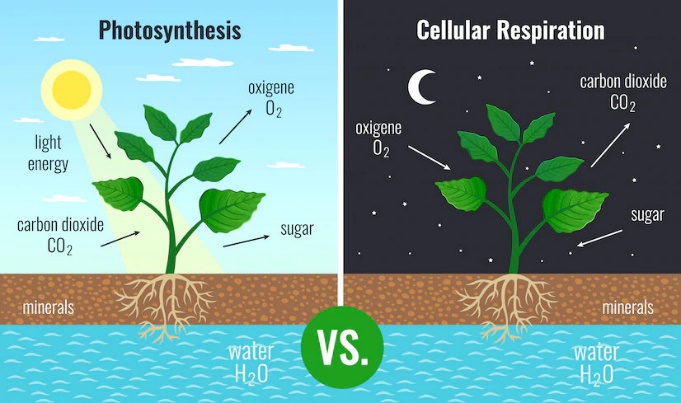 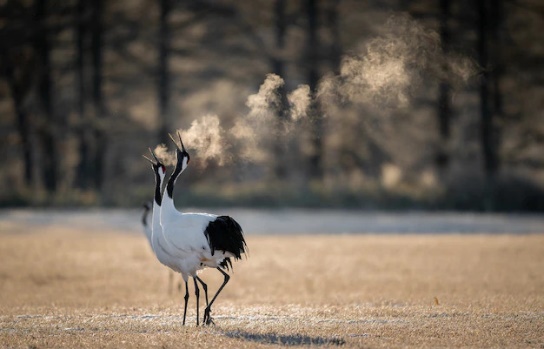 HÔ       HẤP
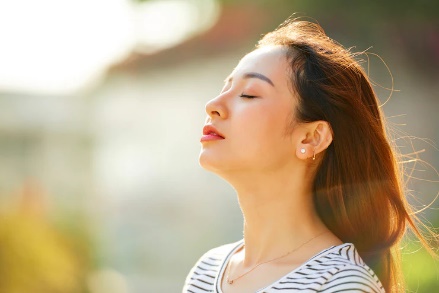